NameGradeSchoolFloral Teacher
Portfolio
City, Texas
Name of Student – School
A scanned or copied letter of recommendation from the floral teacher stating the student passed level 1, and that they have completed two of the following:

Attend 1 Hands-on floral workshop
Volunteer at a Level 1 testing site
Volunteer at 1 community event sharing flowers or a regional design show approved by TSFA.
Test with a floral design teacher to ensure the student can make and pass a 9 carnation triangle.
Pages 3 – 7 should include the pictures of the following designs created by the student in the presence of the ag teacher with a materials list attached.  
Asymmetrical Arrangement – the one listed in the study material. Carnations, mums, line foliage (like myrtle).and moss  Students need to be familiar with how to use line foliage and moss to cover the mechanics. 
Dozen carnations or roses in a vase designed in 20 minutes or less. 
Make a bow and dress a plant with that bow. #9 or #40 Ribbon recommended. 
Stylized Permanent Silk Botanical Arrangement. Similar to the examples on the TSFA floral teacher website.
Create a corsage – the one listed in the study power point.
Pages 8 and up – Not Required

Additional designs students would like to include in their portfolio may be included.  

Possibly pictures of student working in the classroom. 

Maybe pictures of student volunteering to deliver flowers or at a hands on workshop.
Submit portfolio 2 weeks prior to level 2 testing in a PDF document format. 

The portfolio should be emailed to TXSFA@sbcglobal.net with the subject line of: 

LEVEL 2 PORTFOLIO – Student Name
EXAMPLE

Stylized Permanent Silk Botanical Arrangement
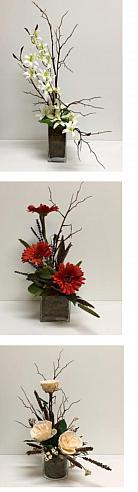 Materials List:
1 - 4” glass cube
1 – Block of dry foam
1 – Handful of moss 
3 – Silk gerbera daisies 
1 – Branch of willow
1 – Bunch of silk filler flowers
3 – Accent leaves 

Design Notes: Students may choose to add design notes about their design.